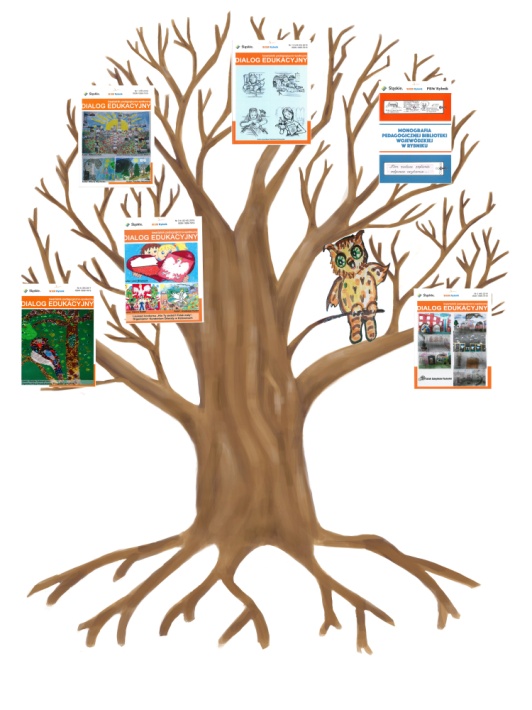 PBW w Rybniku z filią w Raciborzu
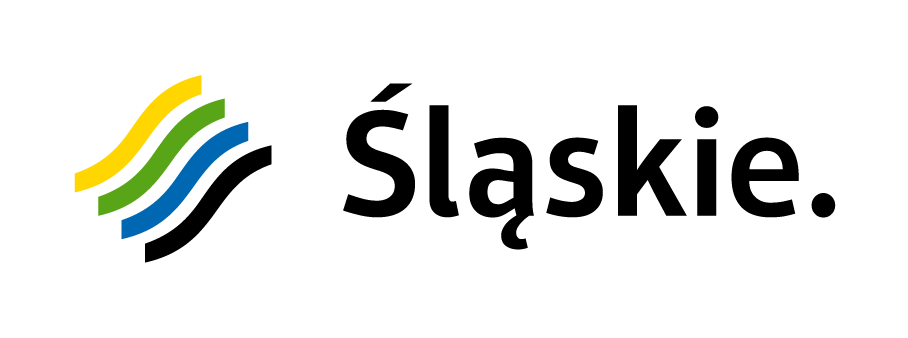 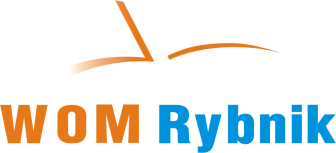 WSPARCIE DLA NAUCZYCIELI
W PRACY ZDALNEJ
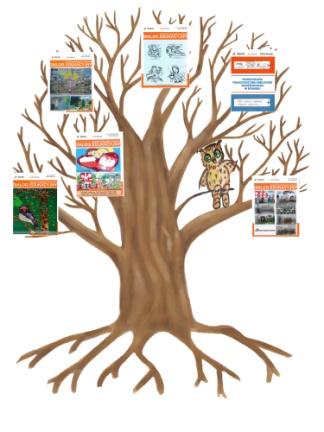 PBW w Rybniku z filią w Raciborzu
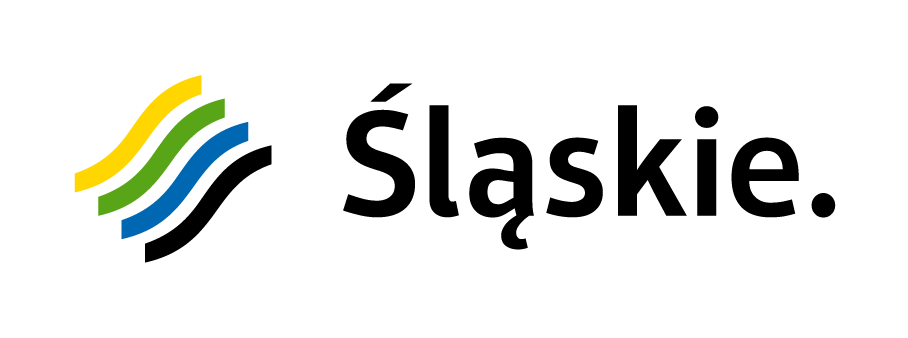 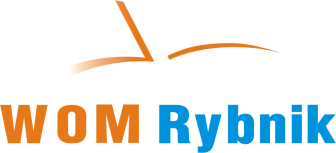 Szkolenia on-line w zakresie:

 podstawy pracy w e-learningu,
 technologii informacyjno-komunikacyjnych (TIK),
 kompetencji kluczowych,
 metodyki nauczania poszczególnych przedmiotów,
 innowacyjnych sposobów nauczania itd.

http://wom.edu.pl/?page_id=8580
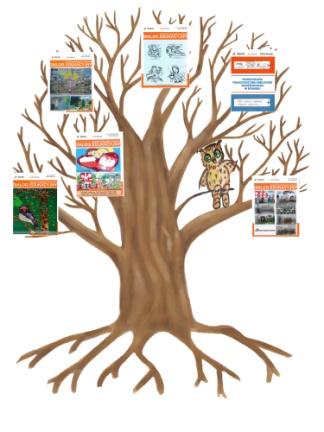 PBW w Rybniku z filią w Raciborzu
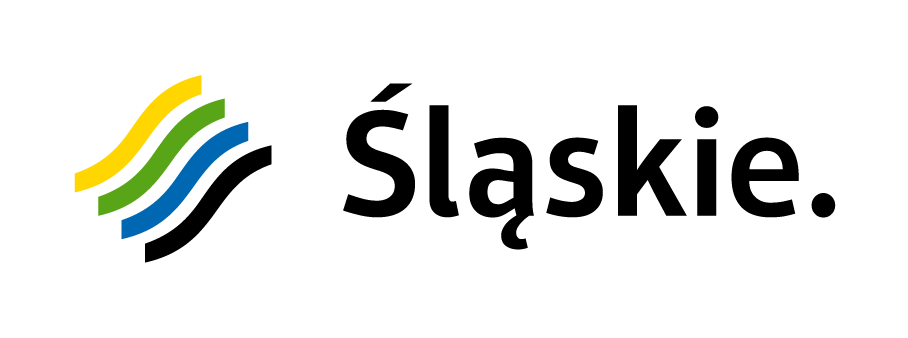 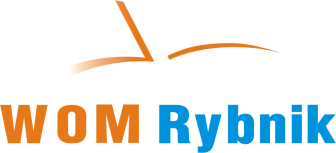 Edukacja zdalna w przedszkolu



https://padlet.com/


https://wom.edu.pl/wp-content/uploads/2020/04/PADLET-instrukcja-u%C5%BCytkowania-WOM.pdf
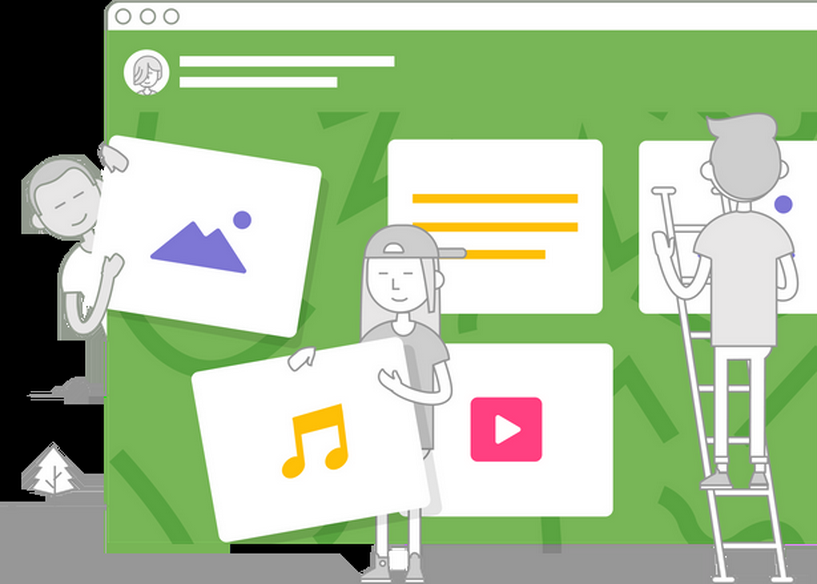 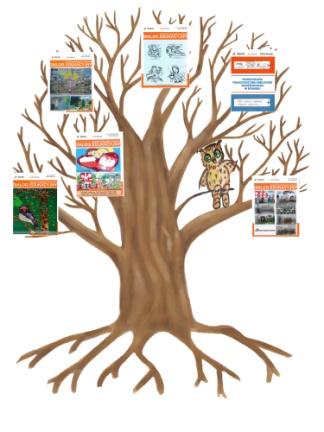 PBW w Rybniku z filią w Raciborzu
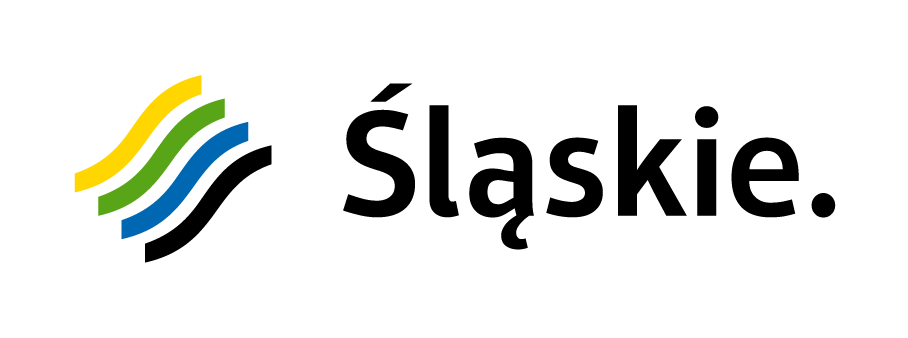 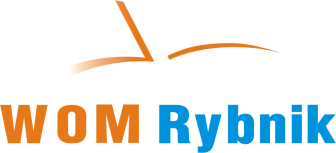 Materiały opracowane przez artystów Zespołu Pieśni i Tańca Śląsk w odpowiedzi na diagnozę sporządzoną przez doradców metodycznych RODNiIP „WOM” w Rybniku

https://www.youtube.com/watch?v=AW01GL1se0k&feature=youtu.be
https://www.youtube.com/watch?v=jKl744MxAJM&feature=youtu.be
https://www.youtube.com/watch?v=5kUrRyvL7M4&feature=youtu.be
https://www.youtube.com/watch?v=LHw_p2zCY88&feature=youtu.be
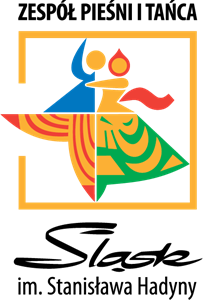 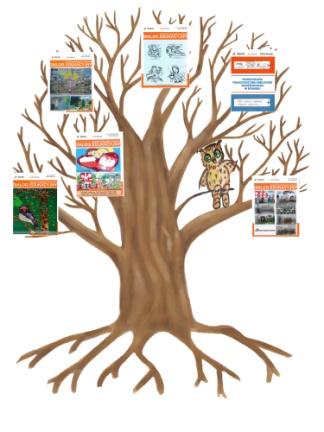 PBW w Rybniku z filią w Raciborzu
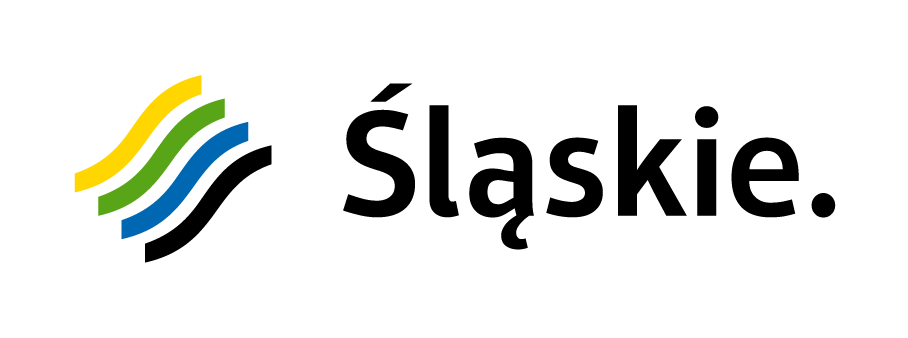 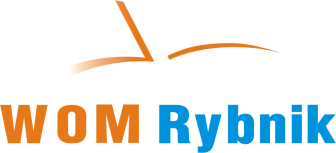 Zabawy o charakterze matematyczno-logicznym w przedszkolu
https://www.canva.com/design/DAD8OzH37TQ/aMl5tP6qz3Mkdz6ws3yPUQ/view?utm_content=DAD8OzH37TQ&utm_campaign=designshare&utm_medium=link&utm_source=publishsharelink
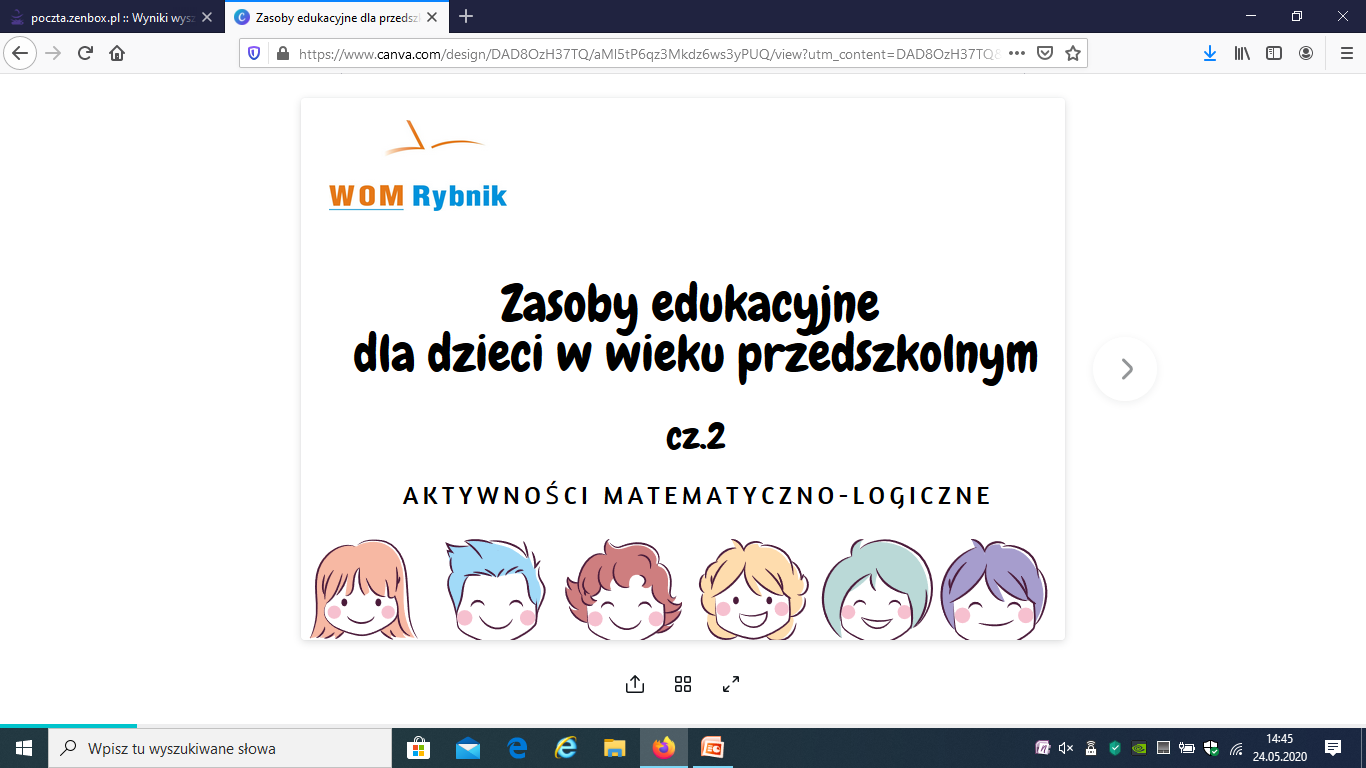 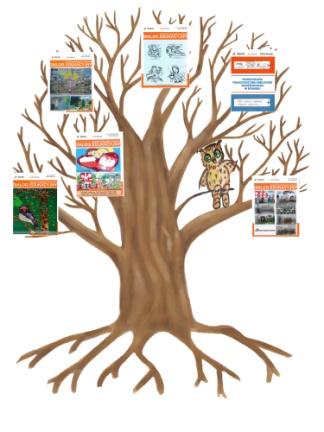 PBW w Rybniku z filią w Raciborzu
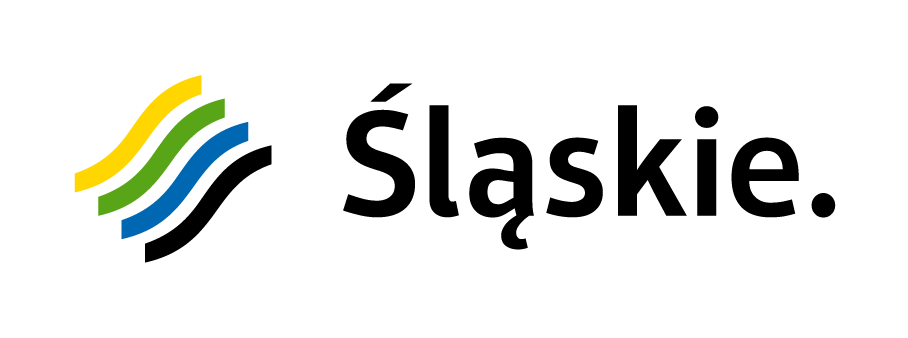 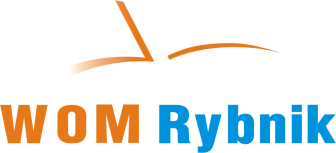 Kreowanie wirtualnych zestawów do nauki
https://wom.edu.pl/wp-content/uploads/2014/05/QUIZLET-instrukcja-u%C5%BCytkowania-WOM.pdf








https://quizlet.com/pl
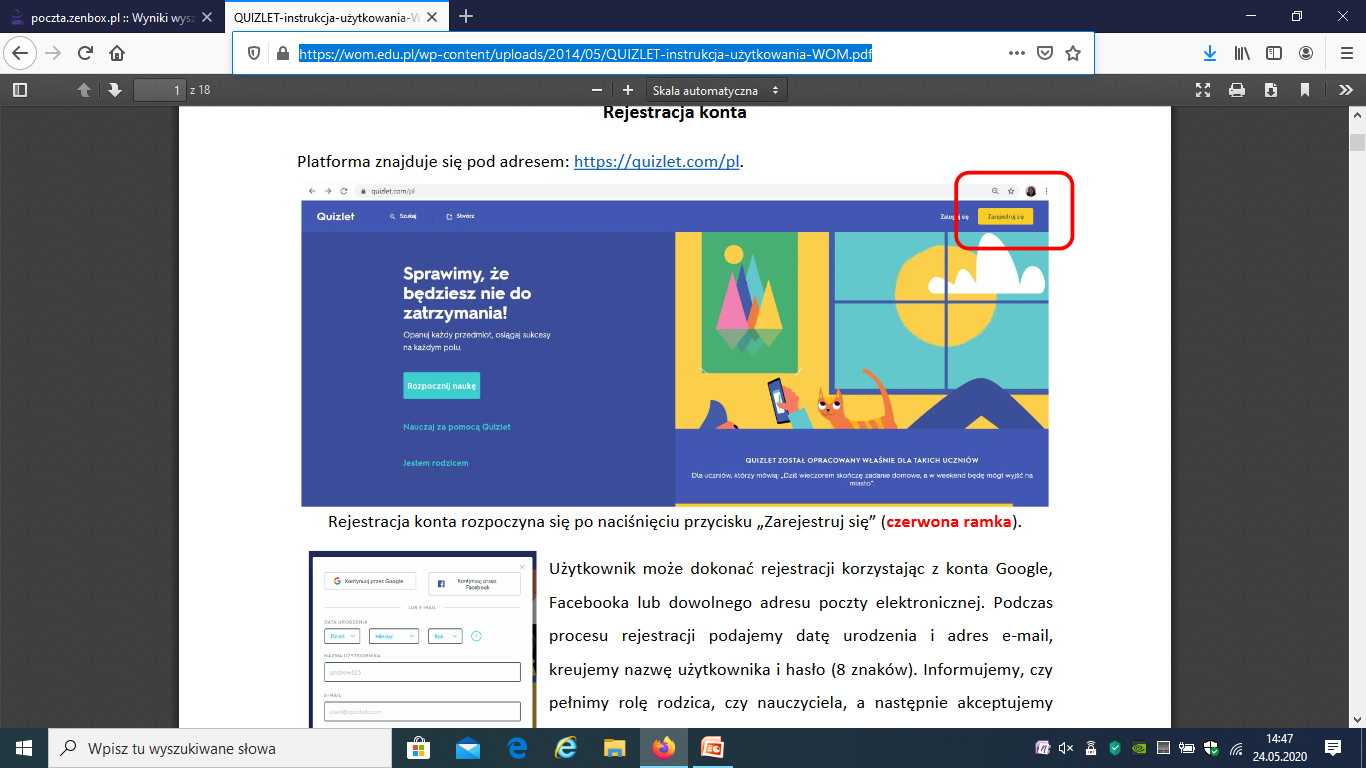 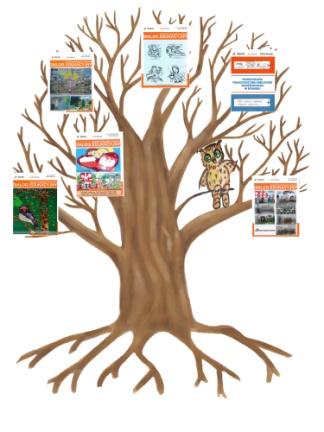 PBW w Rybniku z filią w Raciborzu
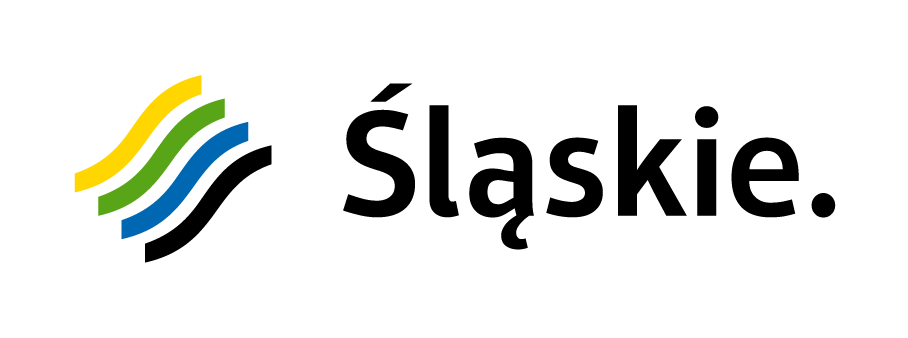 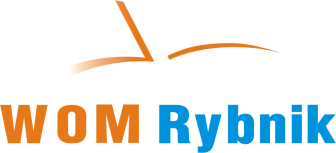 WOM-ikowe kolorowanki cz. I ZDROWIE








https://wom.edu.pl/wp-content/uploads/2014/05/WOMikowe-kolorowanki.pdf
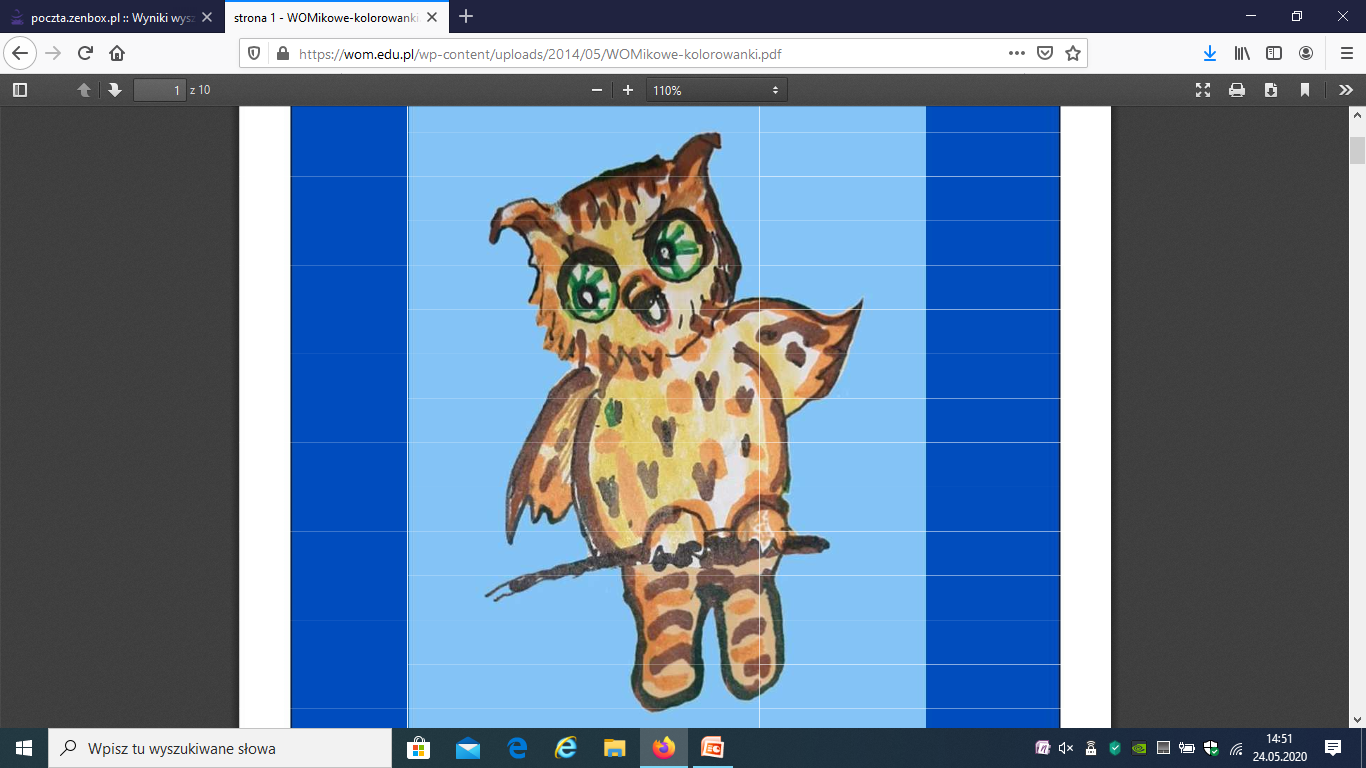 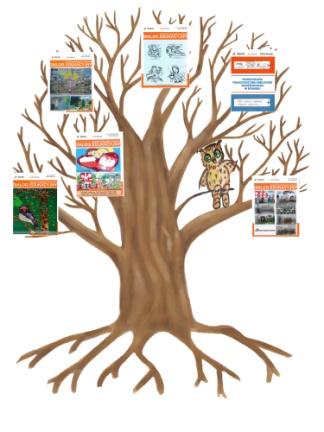 PBW w Rybniku z filią w Raciborzu
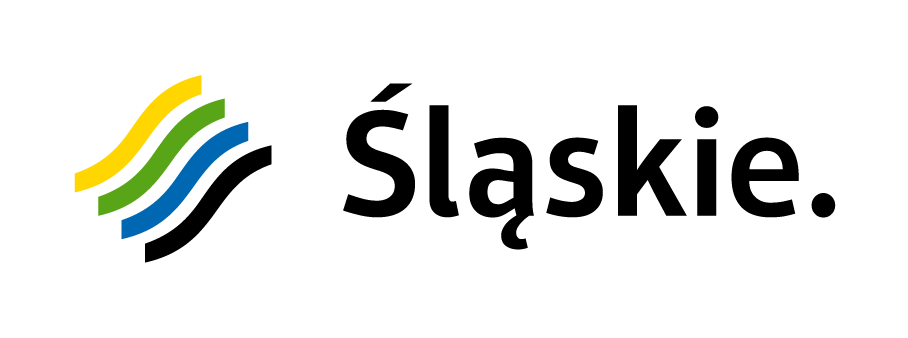 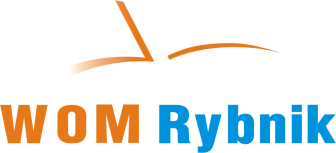 Pedagogiczna Biblioteka Wojewódzka w Rybniku z filią          w Raciborzu zapraszają na szkolenia on-line:
 “Tagxedo – chmura wyrazów”, 
 “Jak tworzyć własne awatary – Voki”, 
 “Blabberize – mówiące zdjęcie”, 
 “Animoto – krótki film ze zdjęć”,
 “Photo Story 3 dla Windows – tworzenie prezentacji ze zdjęć”,
 “ToonyTool – mini komiks”.

http://www.wom.edu.pl/rybnik/?page_id=1765
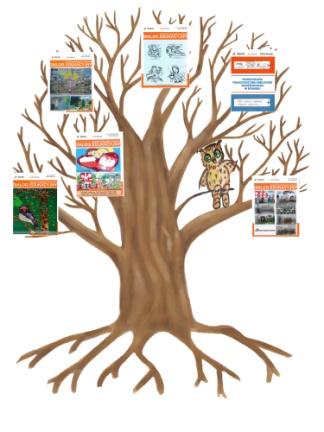 PBW w Rybniku z filią w Raciborzu
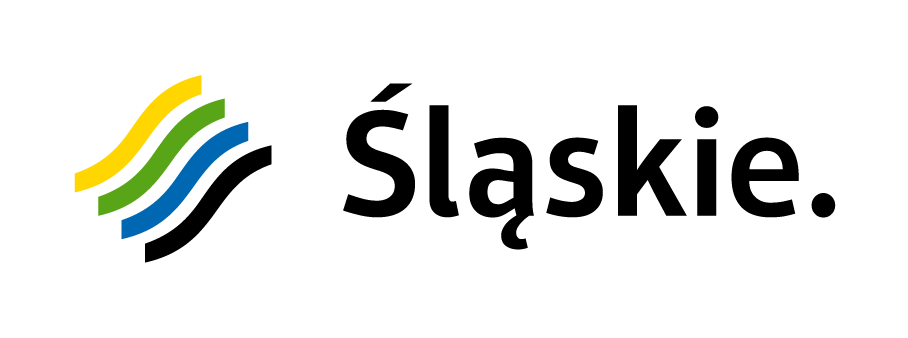 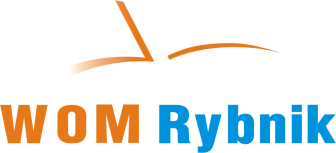 Pedagogiczna Biblioteka Wojewódzka w Rybniku z filią w Raciborzu zapraszają do: 
 zwiedzenia wystawy on-line: 
http://www.wom.edu.pl/rybnik/?page_id=112
http://www.wom.edu.pl/raciborz/?page_id=152
 poznania nas:
http://www.wom.edu.pl/rybnik/
http://www.wom.edu.pl/raciborz/
 zapoznania się z nowościami książkowymi:
http://www.wom.edu.pl/rybnik/?page_id=90
http://www.wom.edu.pl/raciborz/?page_id=127
 zapoznania się z ofertą książek zakupionych w ramach Narodowego Programu Rozwoju Czytelnictwa:
http://www.wom.edu.pl/rybnik/?page_id=1557
http://www.wom.edu.pl/raciborz/?page_id=2553
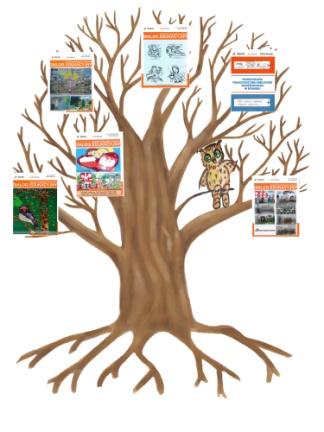 PBW w Rybniku z filią w Raciborzu
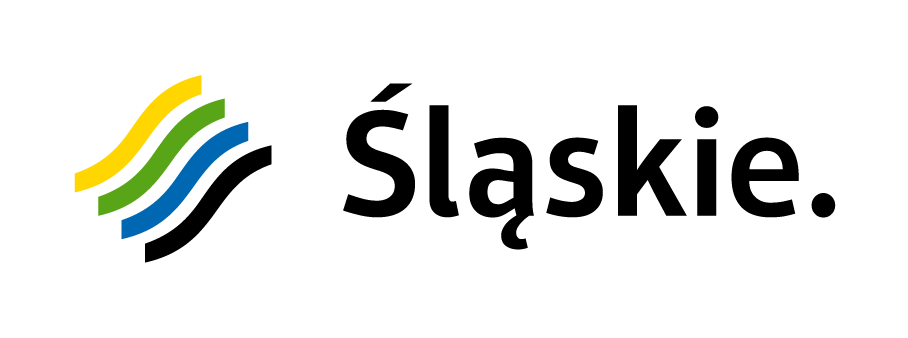 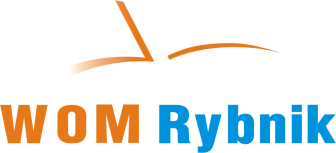 Zapraszamy do lektury: 

                                         

http://wom.edu.pl/?page_id=349




https://wom.edu.pl/?page_id=12549
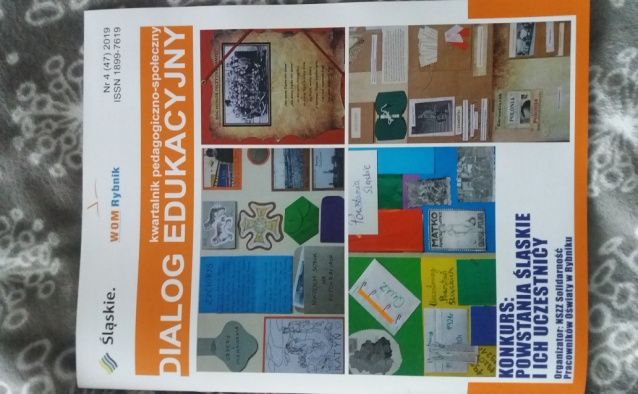 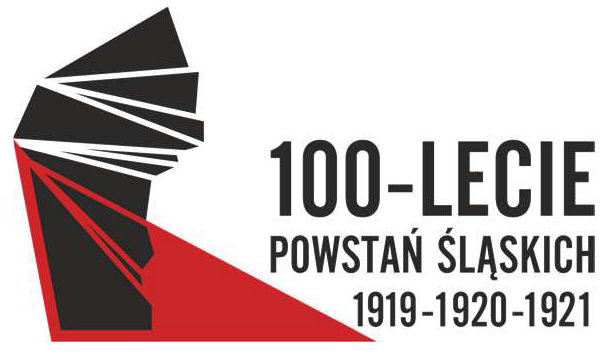 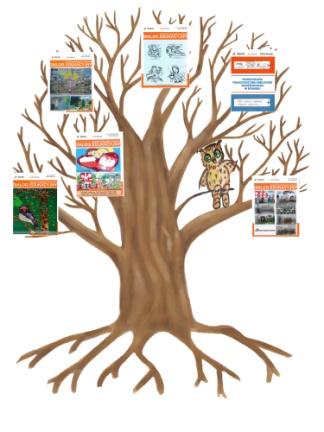 PBW w Rybniku z filią w Raciborzu
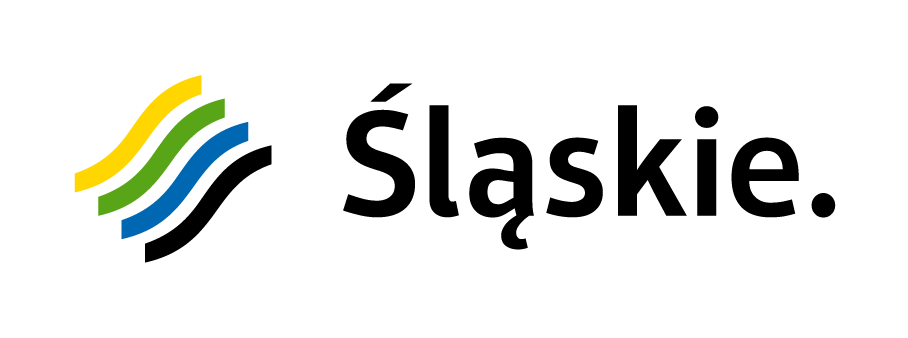 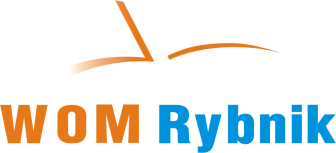 Praca zdalna doradcy metodycznego RODNiIP „WOM” w Rybniku dla uczczenia 100 rocznicy urodzin św. Jana Pawła II

Zapraszamy do odsłuchania:

https://www.youtube.com/watch?v=Bgvl6q8nADE&feature=share&fbclid=IwAR1h8NN7i_O3dgeiSYwGHWfPUJnoVvHg0bnLH_cOmG6Y8BdFnn4-q6QIZ3Q
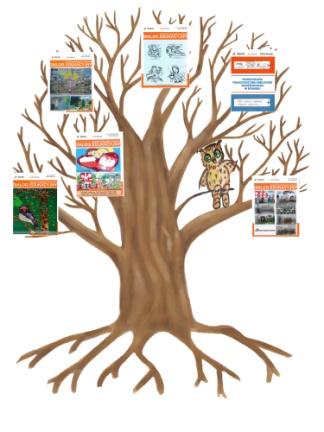 PBW w Rybniku z filią w Raciborzu
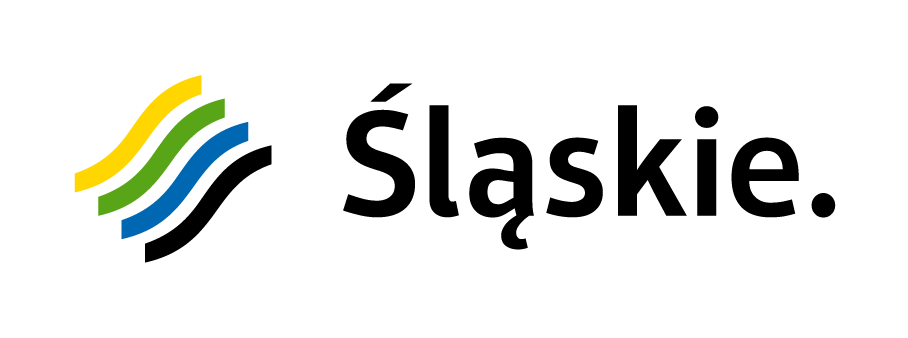 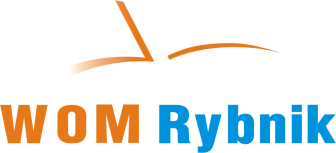 ZAPRASZAMY!           DO ZOBACZENIA WKRÓTCE!
www.wom.edu.pl
tel. 32 4247472
Oprac. Sylwia Bloch
Anna Węgrzyn